Thème: géométrie			séquence 5 :            calcul vectoriel et produit scalaire
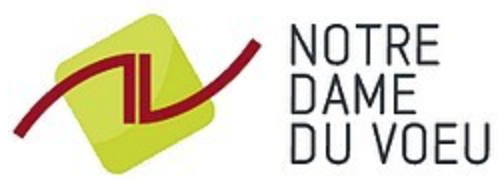 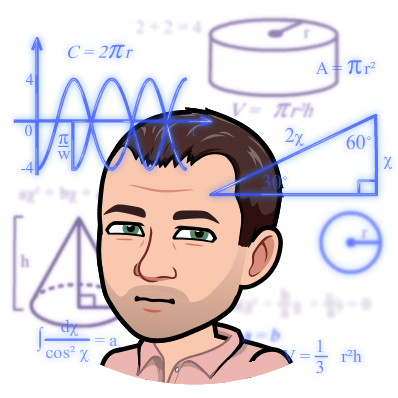 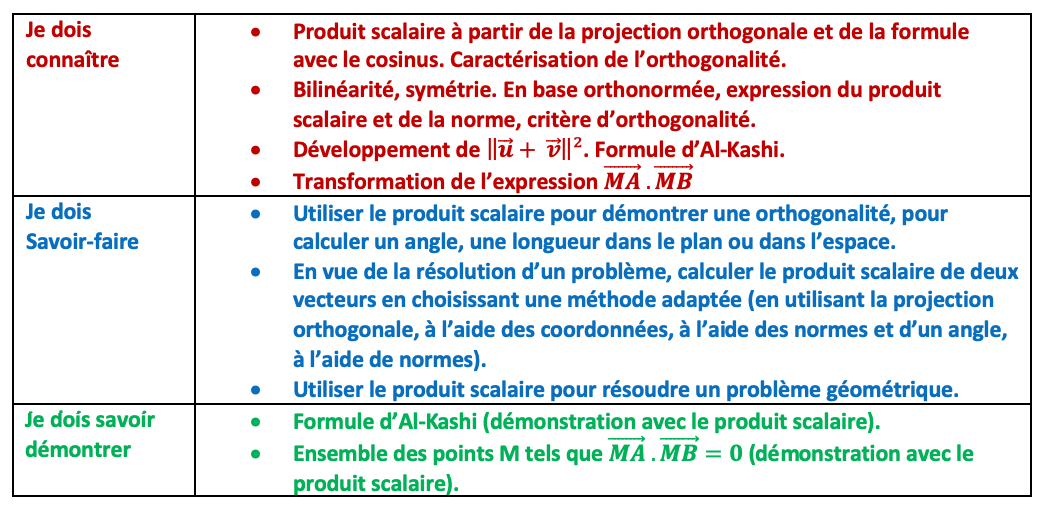 1
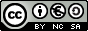 mevel christophe
1°) Produit scalaire dans le plan
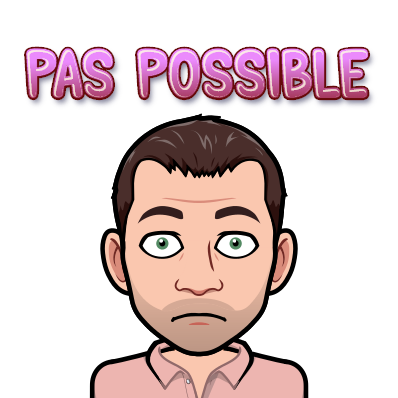 a) Définition
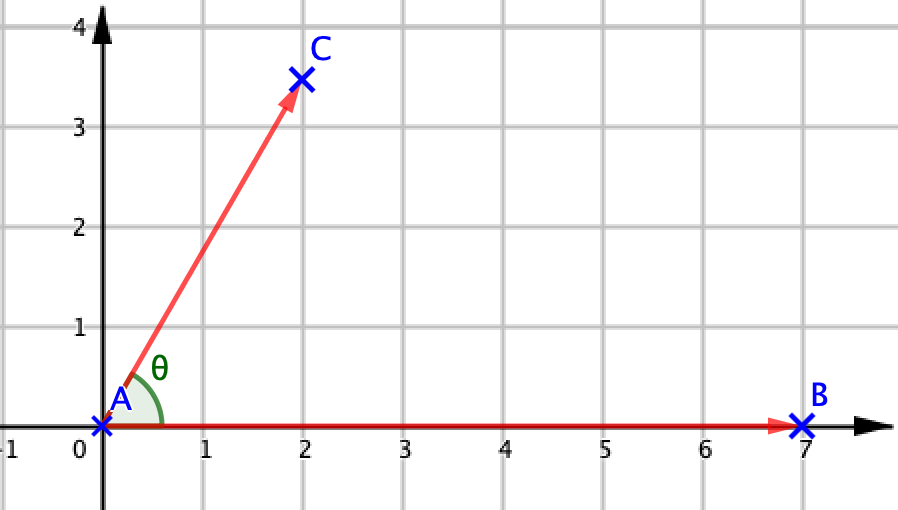 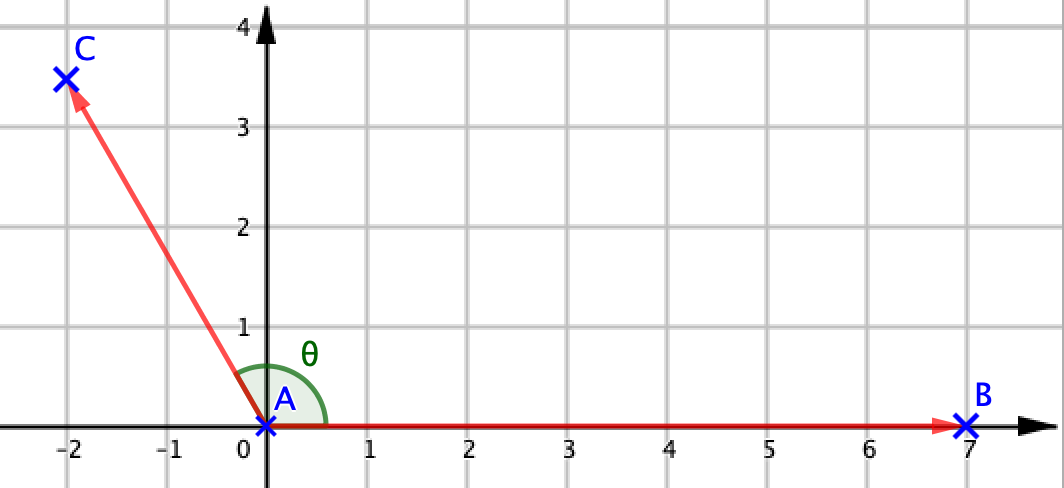 mevel christophe
2
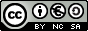 (d)
M
I
A
b) Cas particulier des vecteurs colinéaires
c) Orthogonalité et produit scalaire
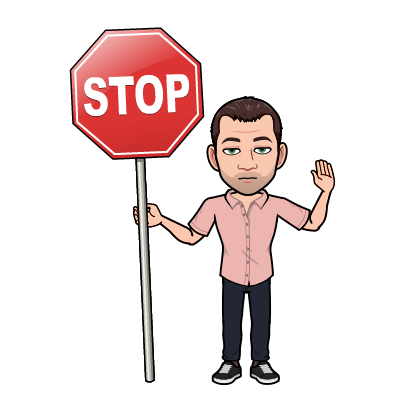 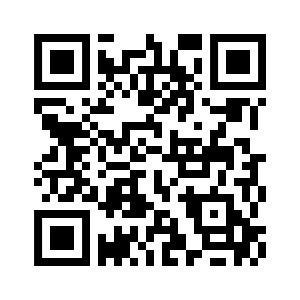 Exemples : Voir page 2.
mevel christophe
3
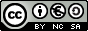 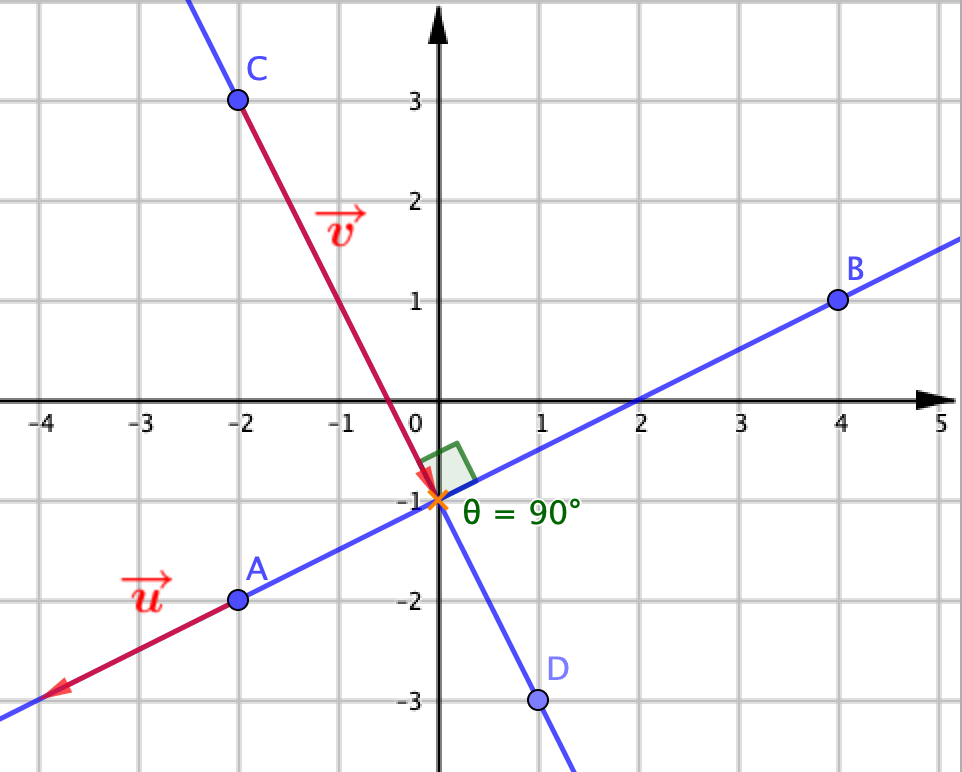 Remarque: 
Par convention, le vecteur nul est orthogonal à tout vecteur.
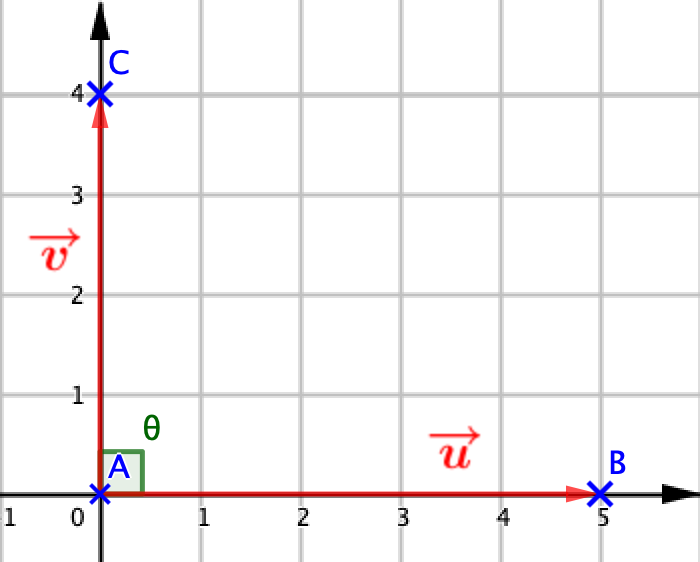 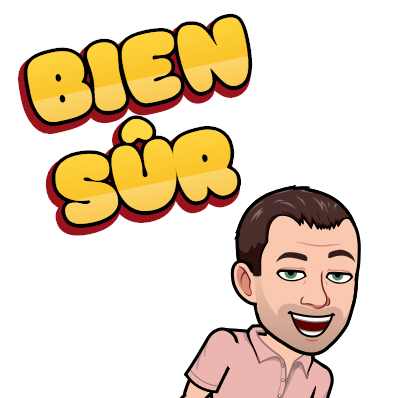 mevel christophe
4
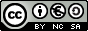 2°) Propriétés du produit scalaire
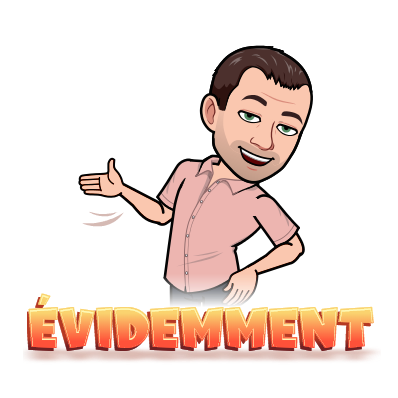 a) Symétrie et bilinéarité du produit scalaire
(Linéarité à gauche)
Conséquence :
Le produit scalaire étant symétrique et linéaire à gauche, il est de ce fait linéaire à droite. 
On dit alors qu’il est ………………………………………..
b) Produit scalaire dans une base orthonormée
Entraînements :
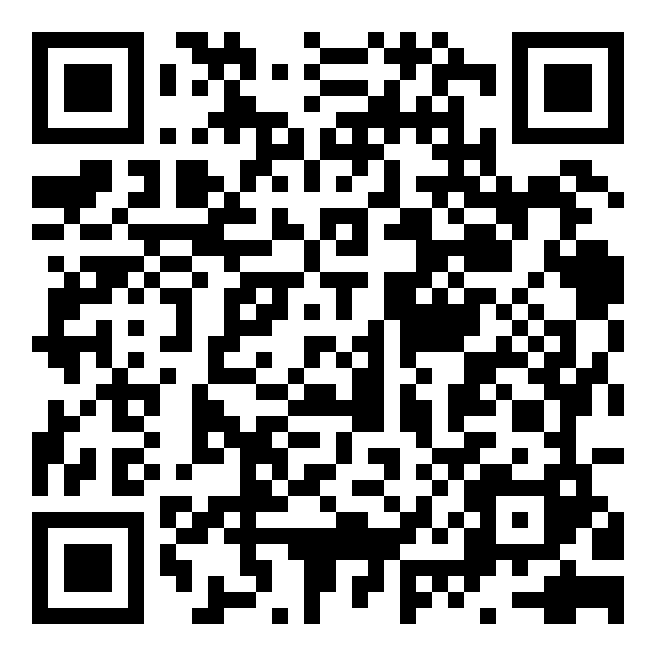 mevel christophe
5
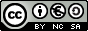 c) Produit scalaire et normes
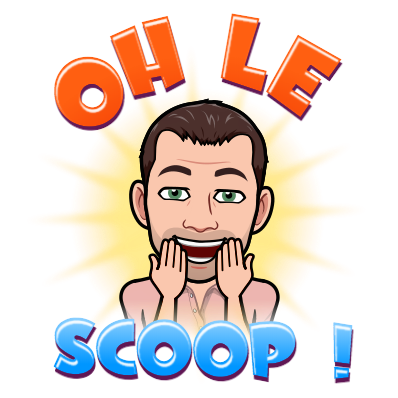 Faire un rapprochement avec 
les formules des identités remarquables.
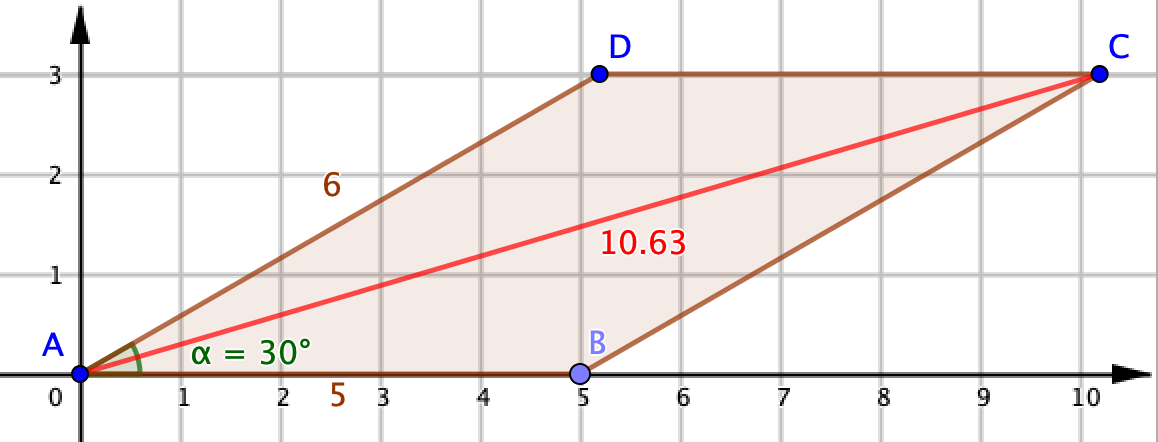 mevel christophe
6
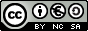 3°) Applications du produit scalaire
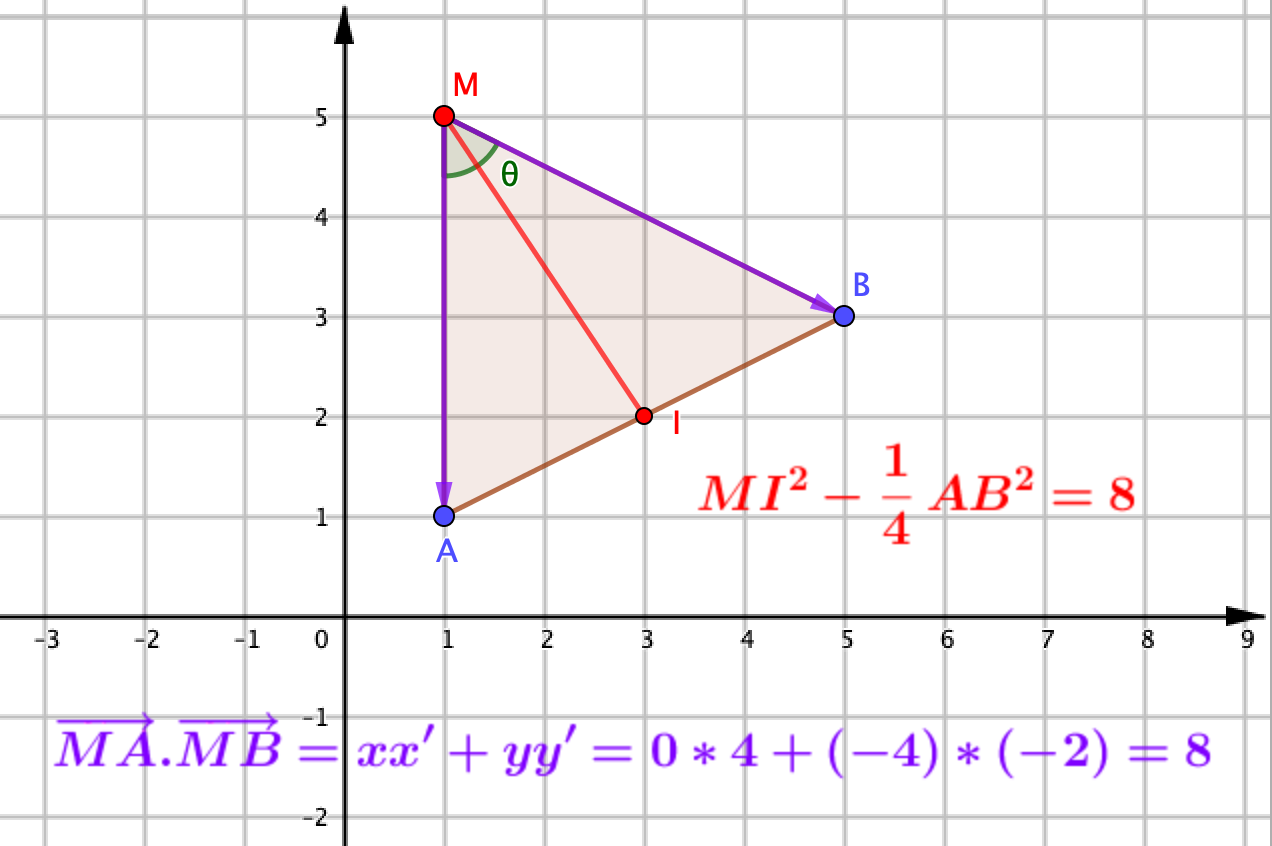 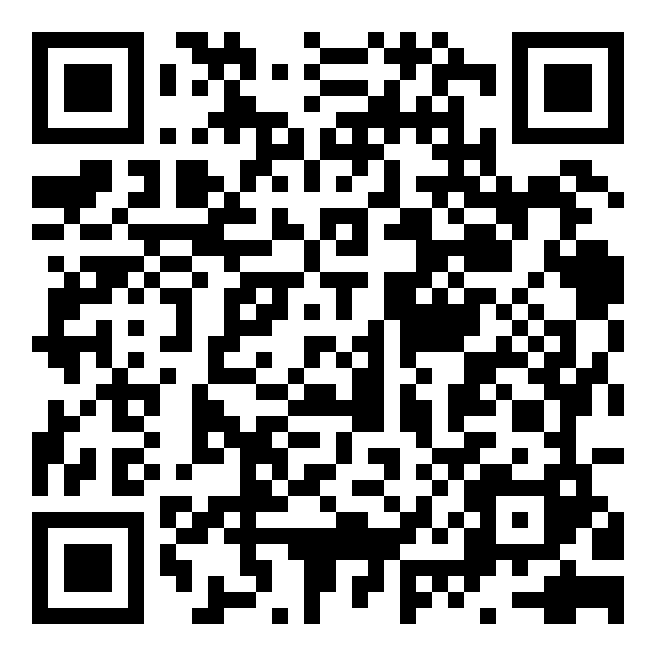 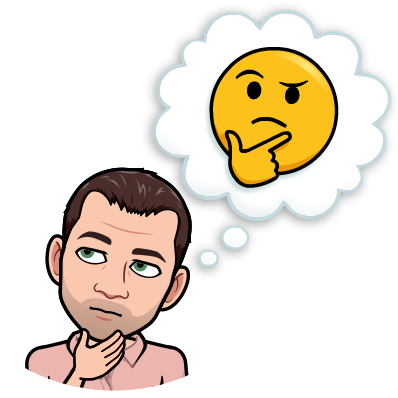 L’intérêt ne se trouve pas ici dans l’énoncé ou 
l’application de la propriété mais la démarche à
suivre pour la démontrer…
mevel christophe
7
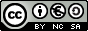 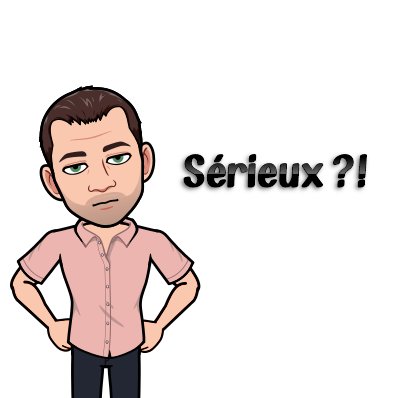 Démonstration à connaître:
Source: monclasseurdemaths.fr
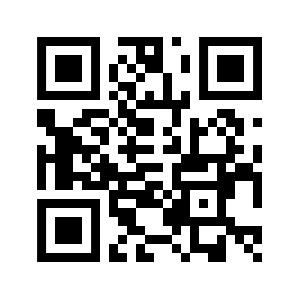 c) Formules d’Al-Kashi
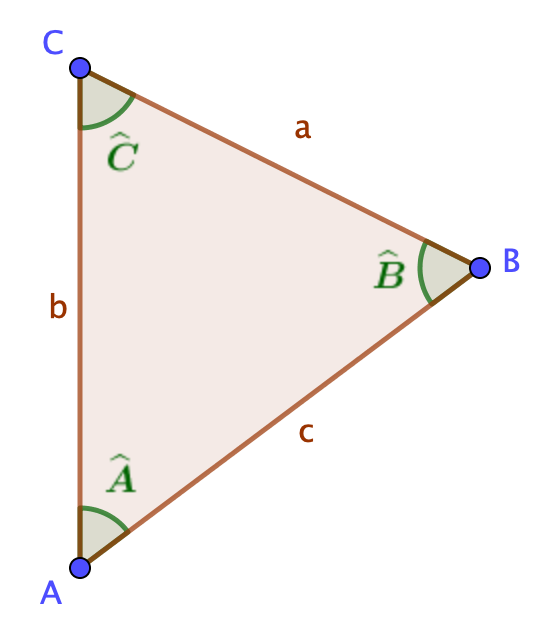 mevel christophe
8
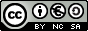 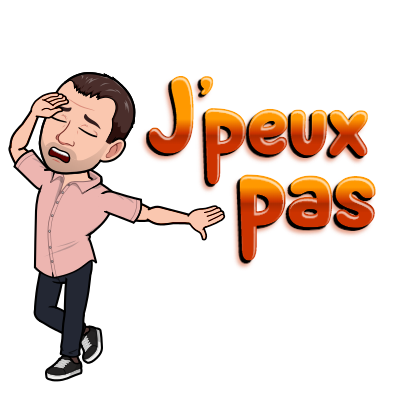 mevel christophe
9
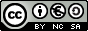